Figure 1. (A) Structure of the connections and inputs to the neurons in the analytic model network. Two of ...
Cereb Cortex, Volume 13, Issue 11, November 2003, Pages 1185–1195, https://doi.org/10.1093/cercor/bhg095
The content of this slide may be subject to copyright: please see the slide notes for details.
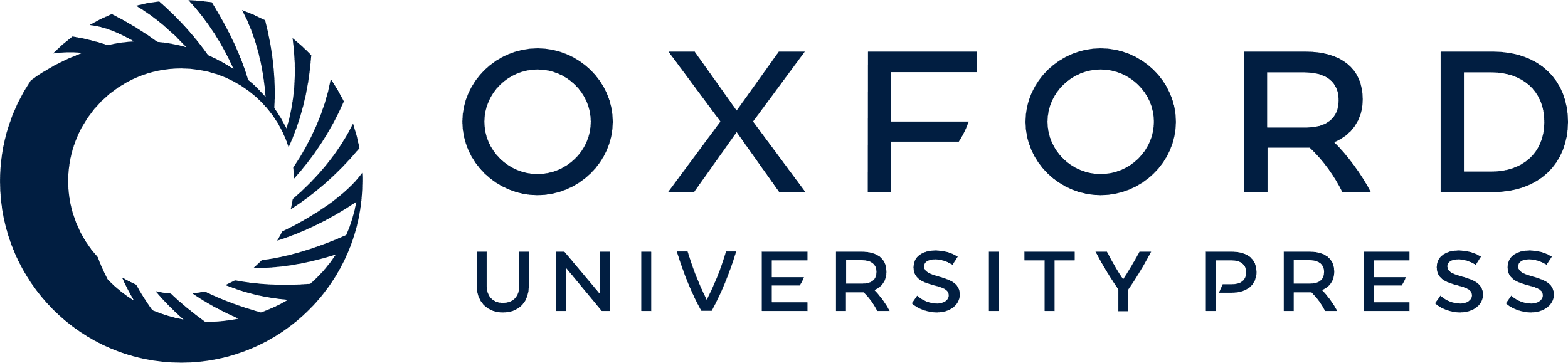 [Speaker Notes: Figure 1. (A) Structure of the connections and inputs to the neurons in the analytic model network. Two of the N neurons in the network are shown. Neuron j projects to an identical dendritic compartment on every other neuron, characterized by the dendritic activation function Dj(rj). The contribution of this dendritic compartment to postsynaptic neuron i’s firing rate is WijDj(rj). Neuron i’s firing rate also reflects contributions from tonic input, rton,i, and command input, rcom,i. (B) The hysteretic steady-state activation relation of a bistable dendrite receiving input from a presynaptic neuron that fires at rate r.


Unless provided in the caption above, the following copyright applies to the content of this slide:]